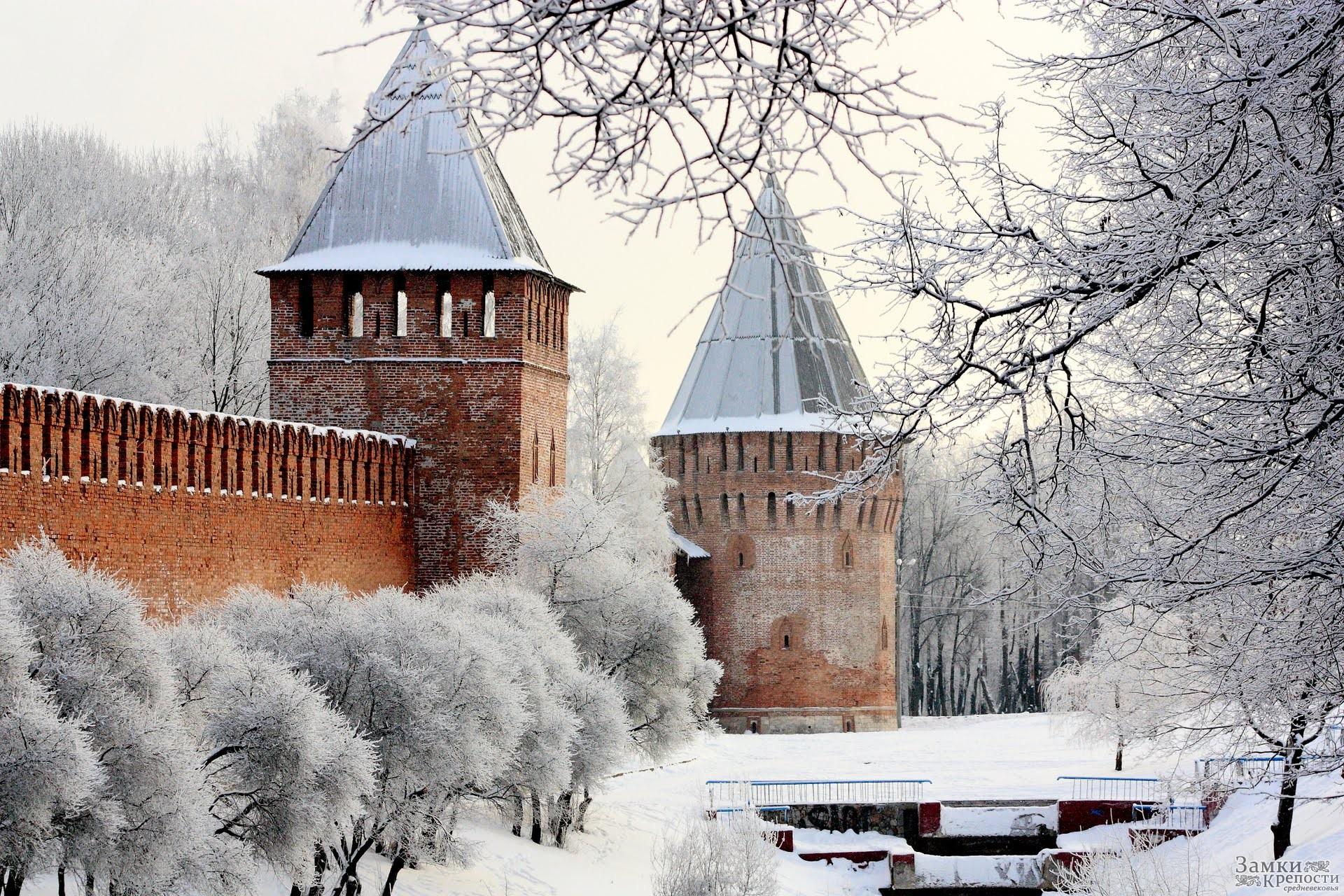 Методическая идея урока

«Церковь и строительство крепостной стены. 
Новый список Одигитрии»
Основная цель урока
формирование мотивации к осознанию роли труда, который нравственно обогащает человека
Этическое осмысление темы
Труд как одна из национальных базовых ценностей, добродетелей православного человека, основа духовного роста личности. Крепостная стена – это плод усилий и радений тысяч строителей во имя защиты Родины.
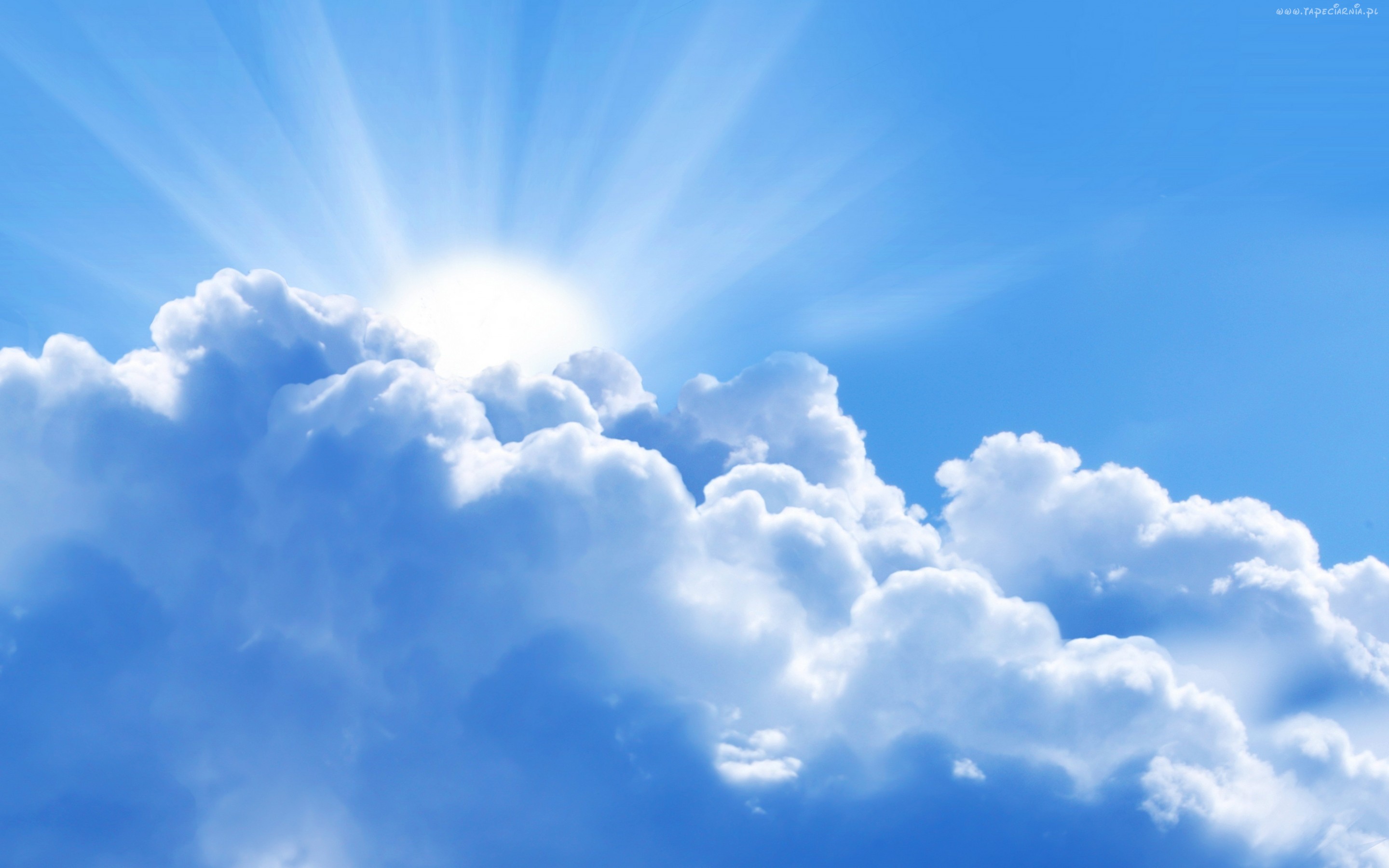 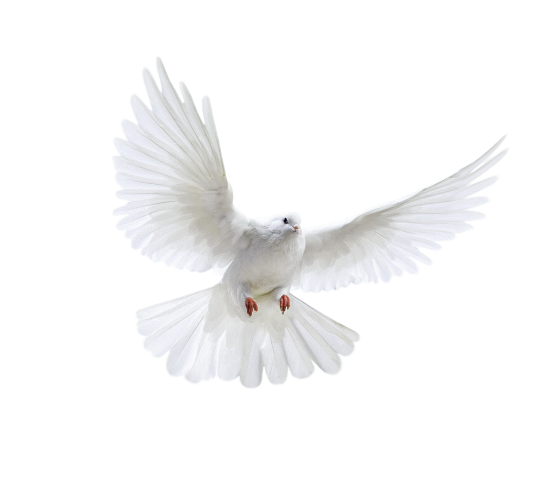 Преподобный Герасим Болдинский.
 Основание Болдинского монастыря
Какие труды понес Преподобный?

молитвенный, 
физический,
 подвижнический, 
благочестивый
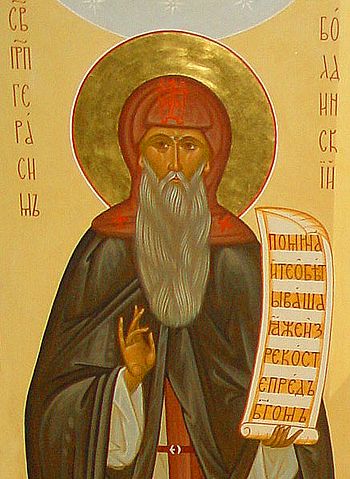 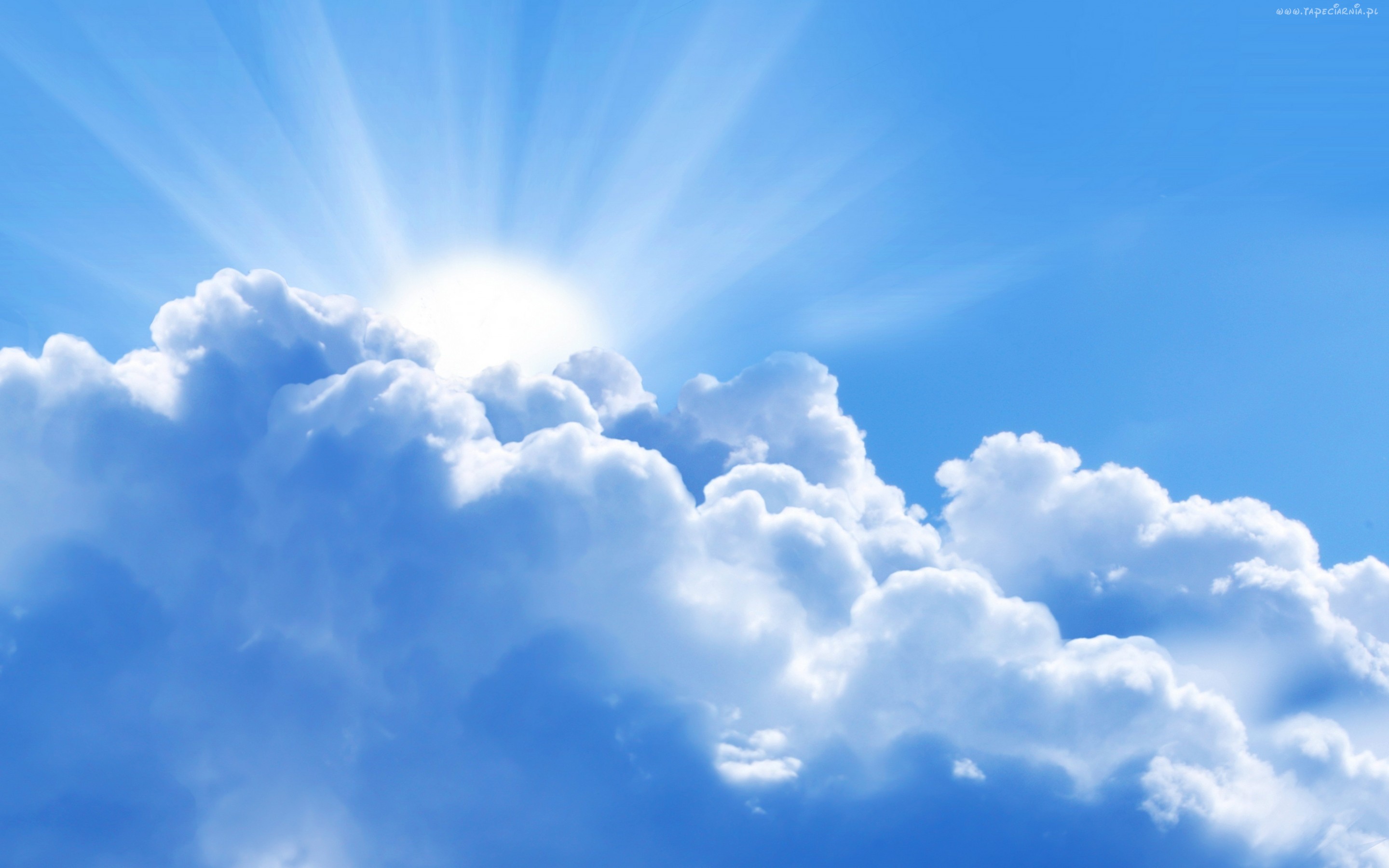 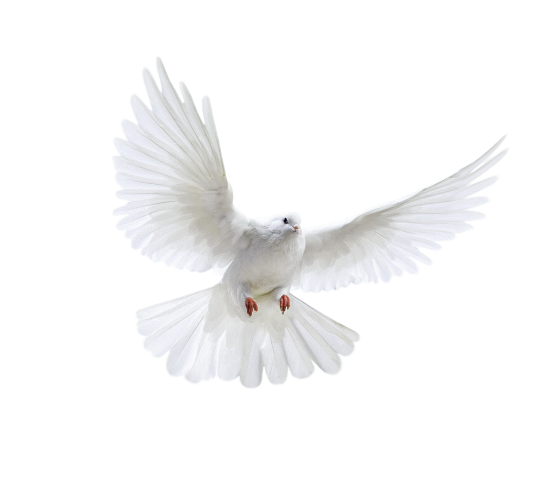 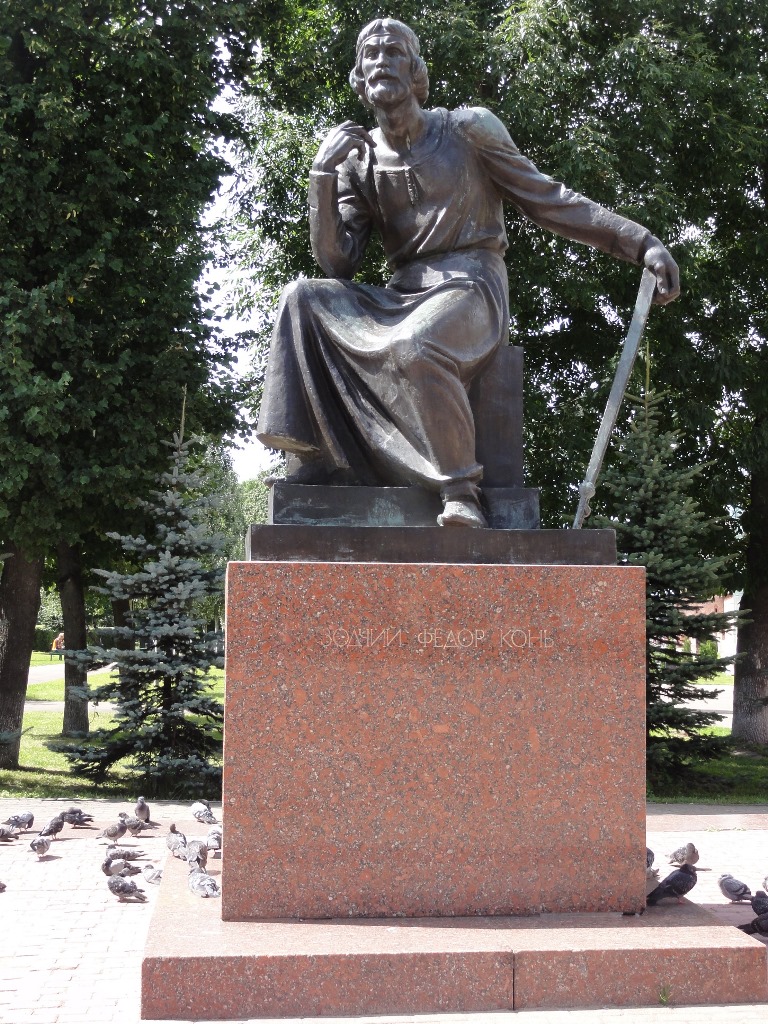 Как судьба Федора Коня связана со Свято-Троицким Герасимо-Болдинским монастырем?
 
Каков главный труд жизни, прославивший зодчего? 

Только ли его заслуга, что «ожерелье земли Русской» украшает наш город до сих пор?
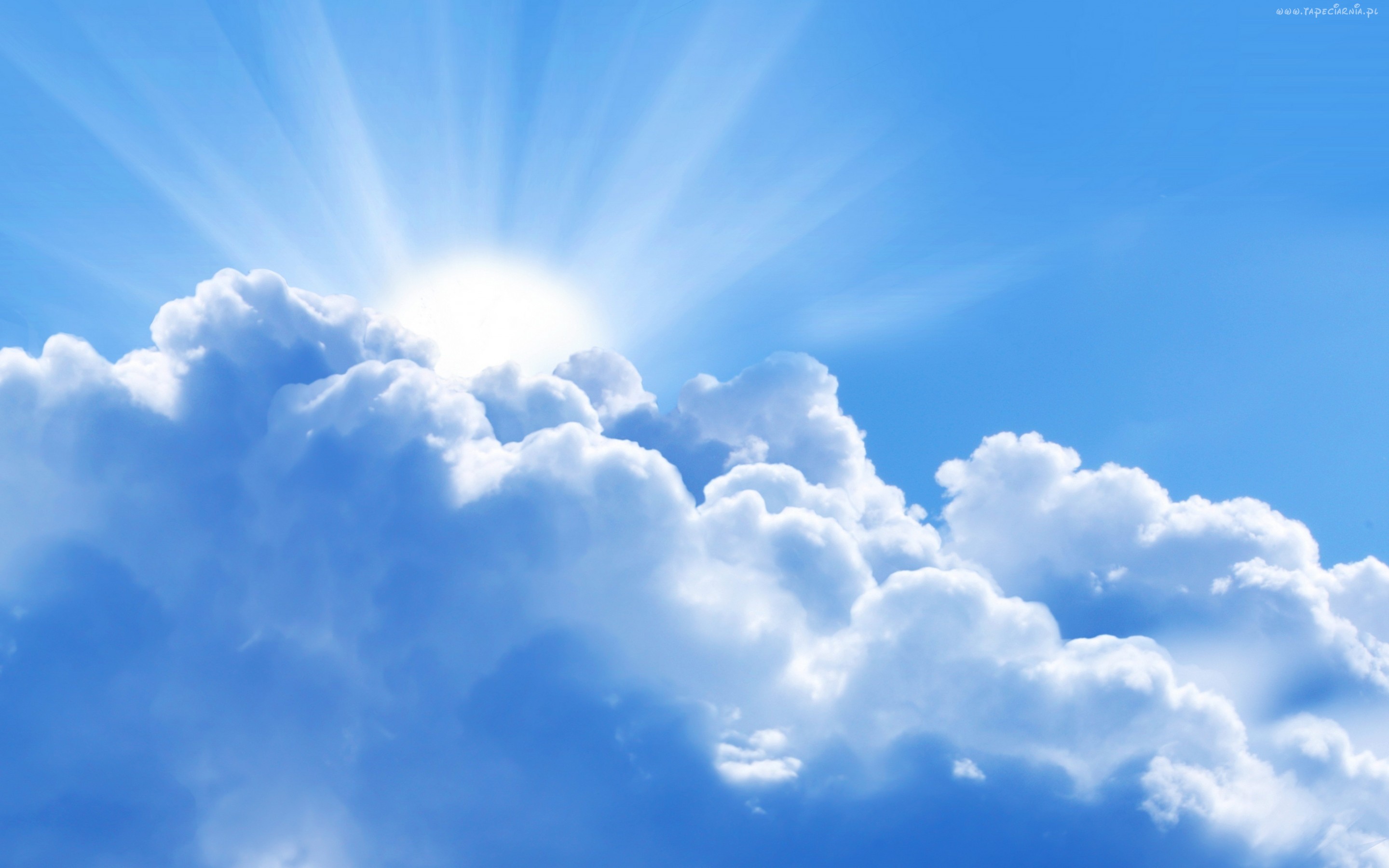 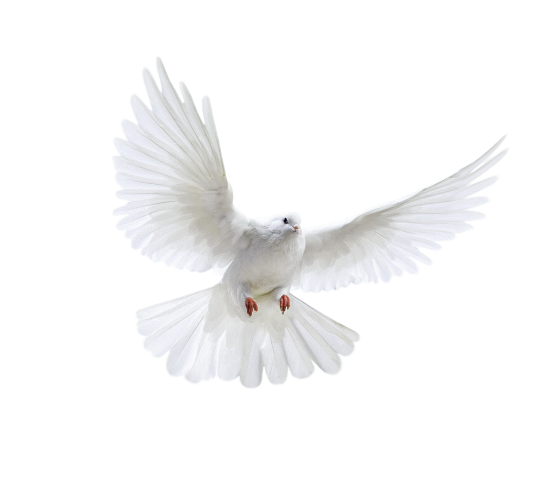 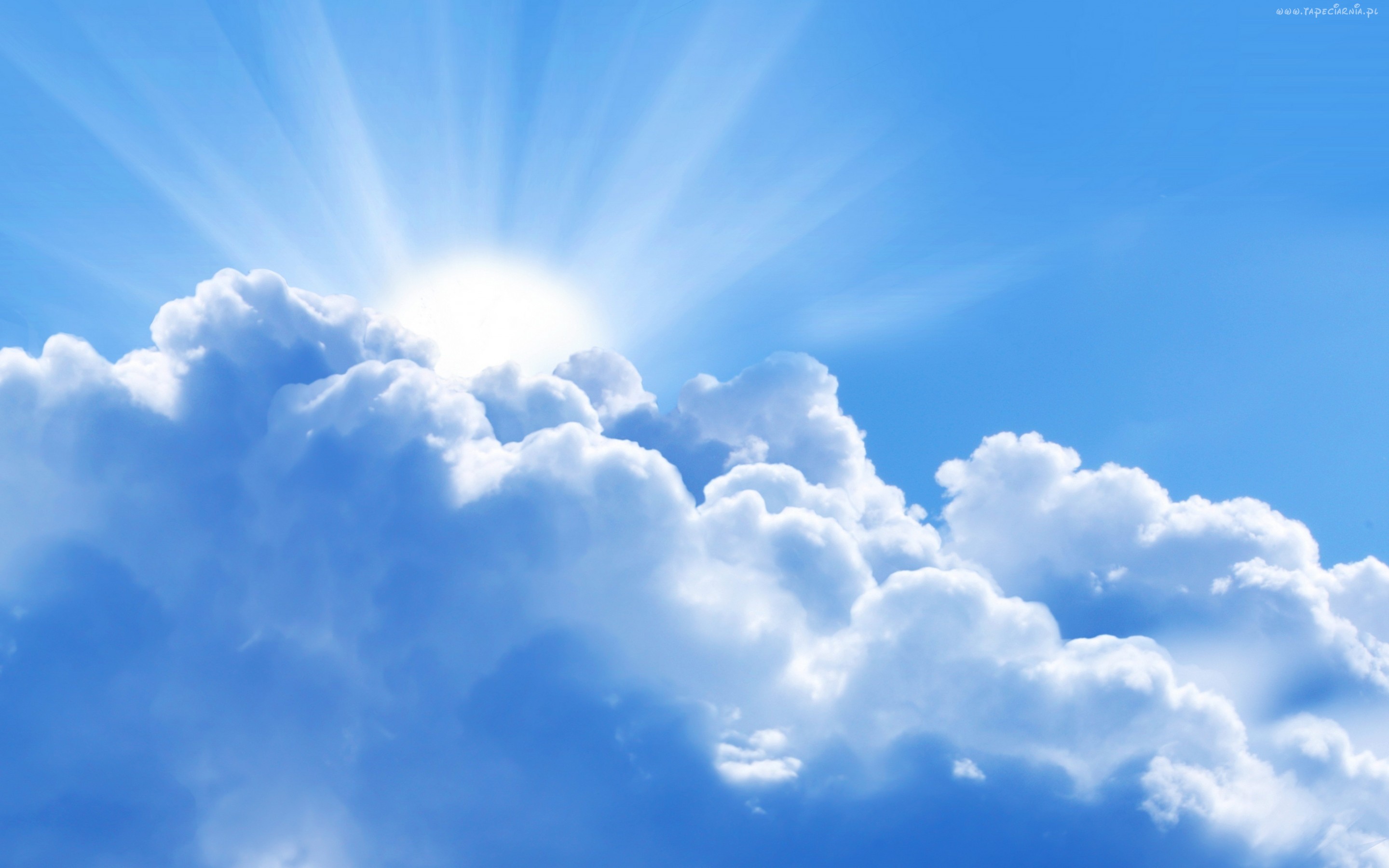 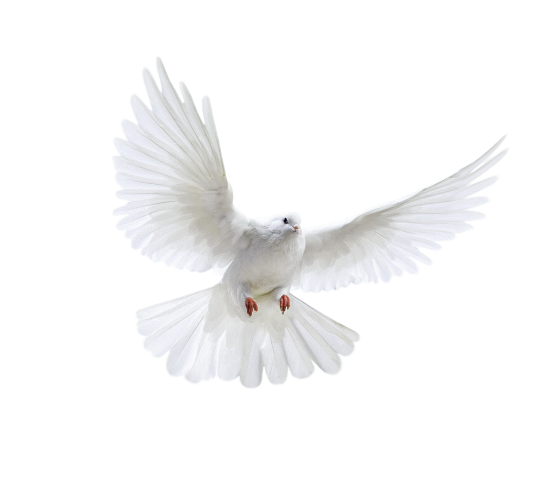 Причины строительства
Годунов говорил: «Смоленская крепостная стена – ожерелье земли русской». Стена строилась как украшение Московского государства.

Смоленск был порубежным городом, требовалась его защита.

Заканчивался срок перемирия с Речью Посполитой, что могло стать угрозой войны.
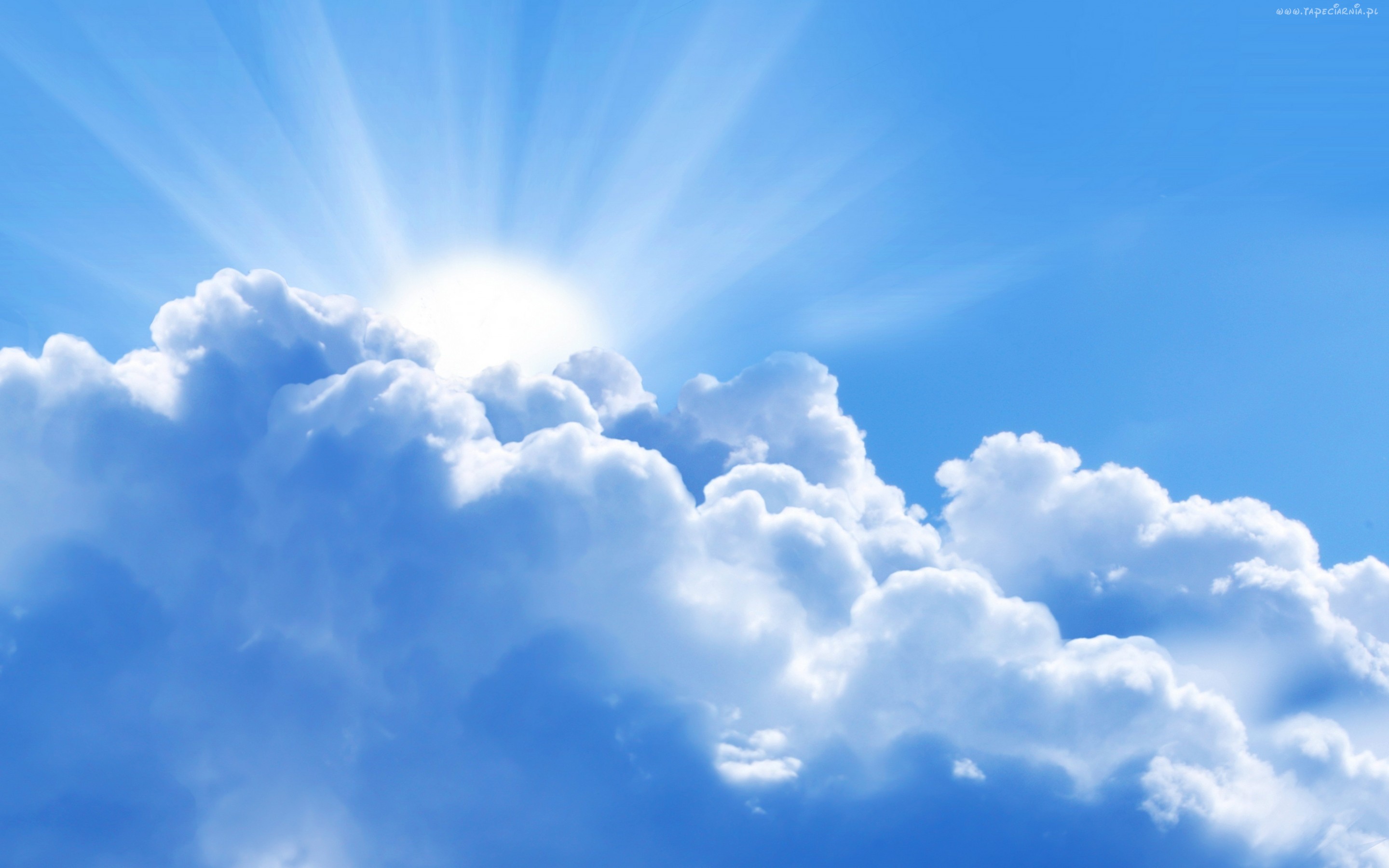 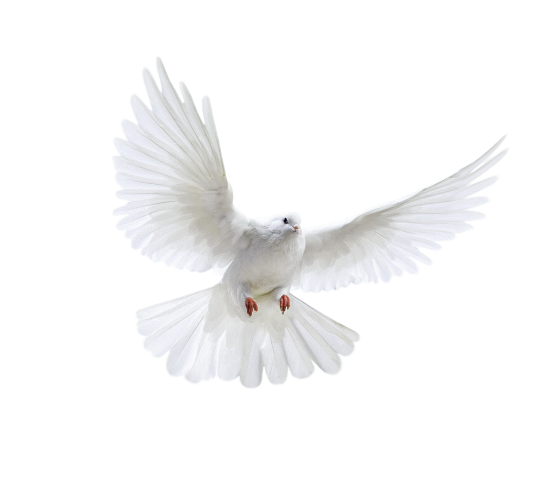 Что совершается?
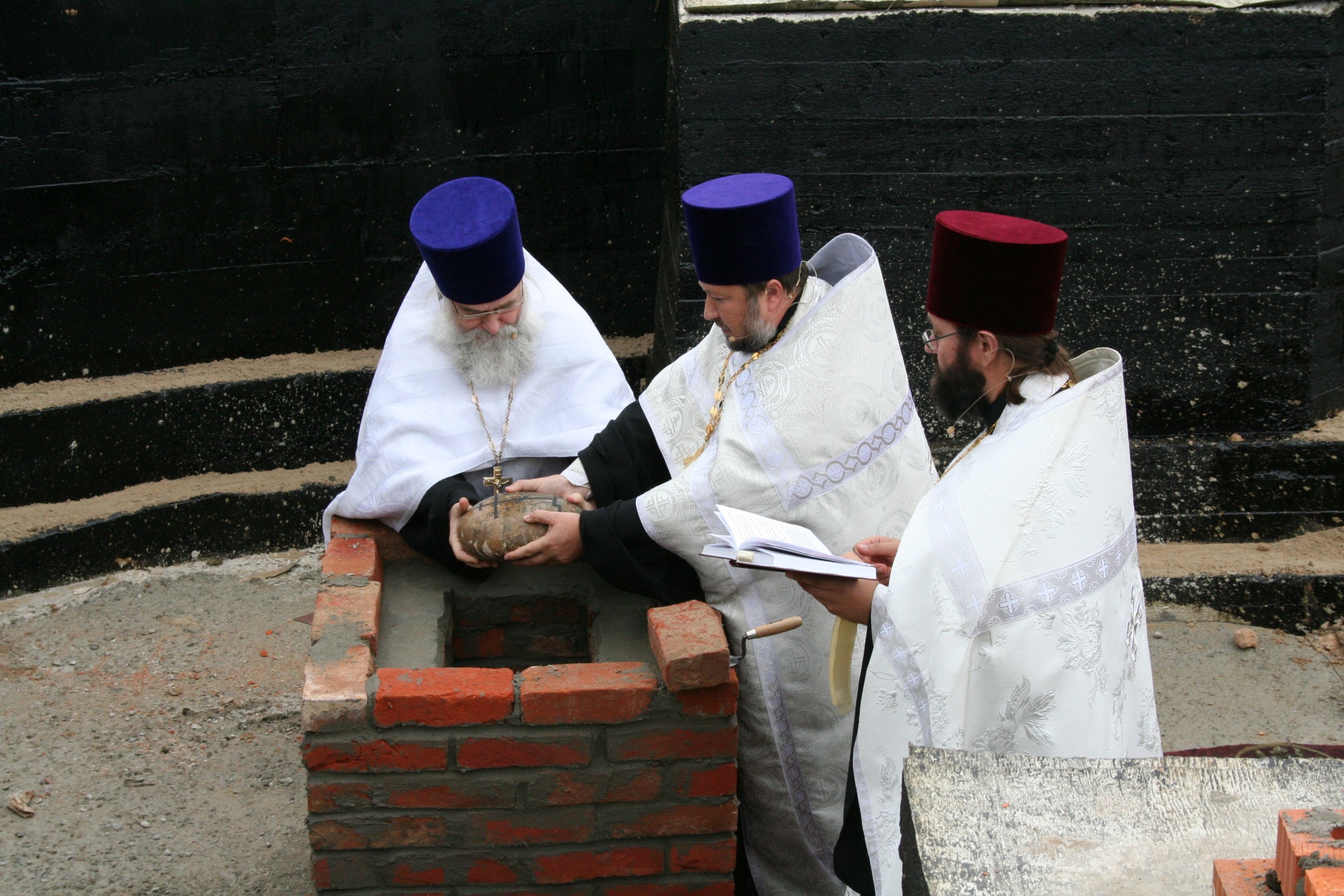 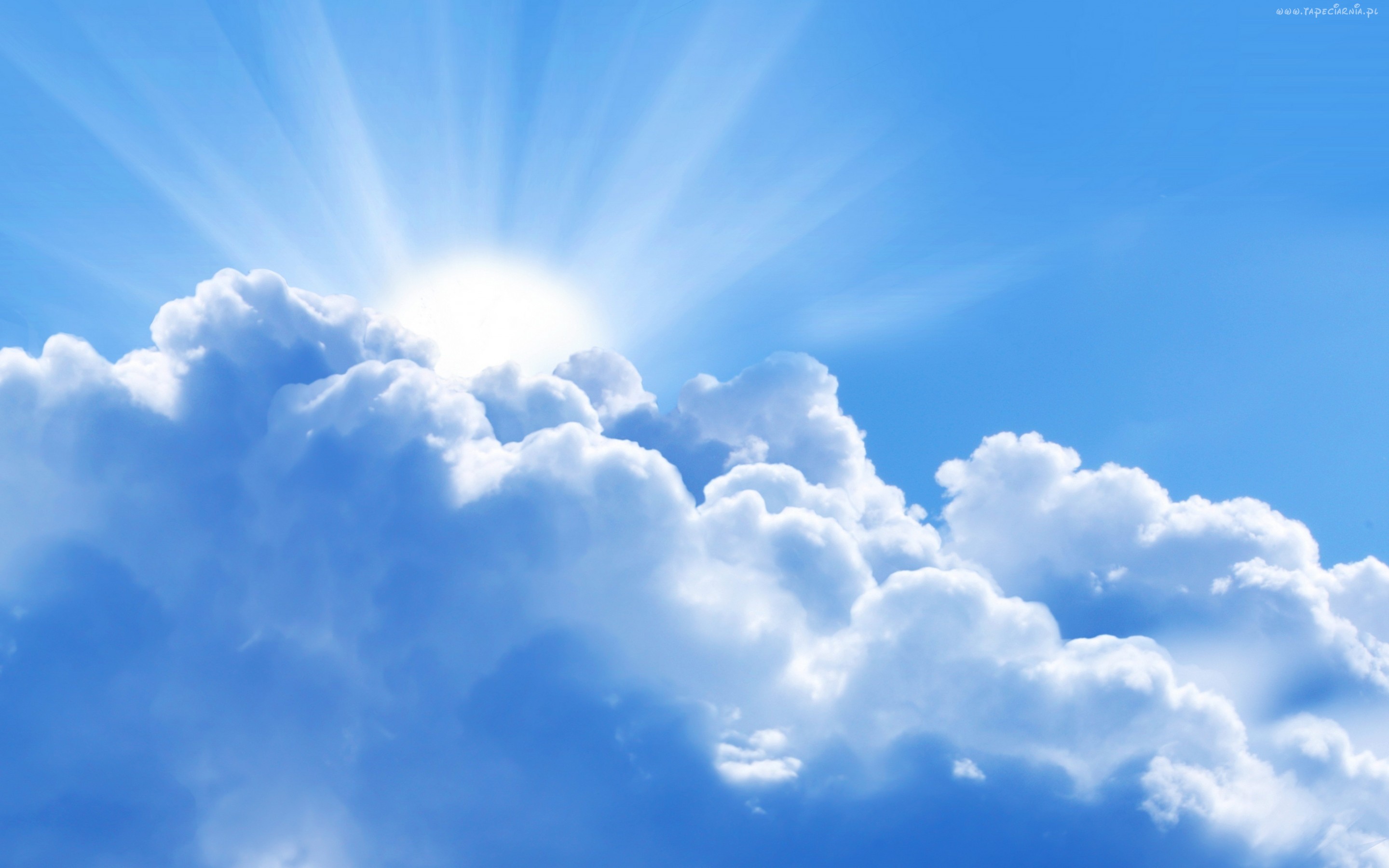 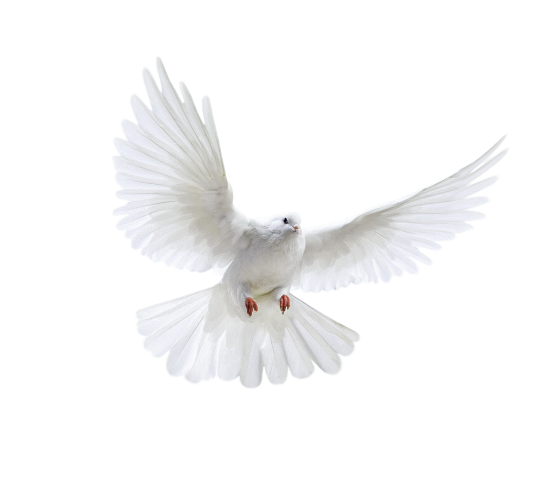 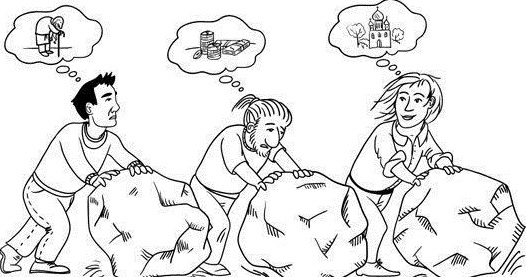 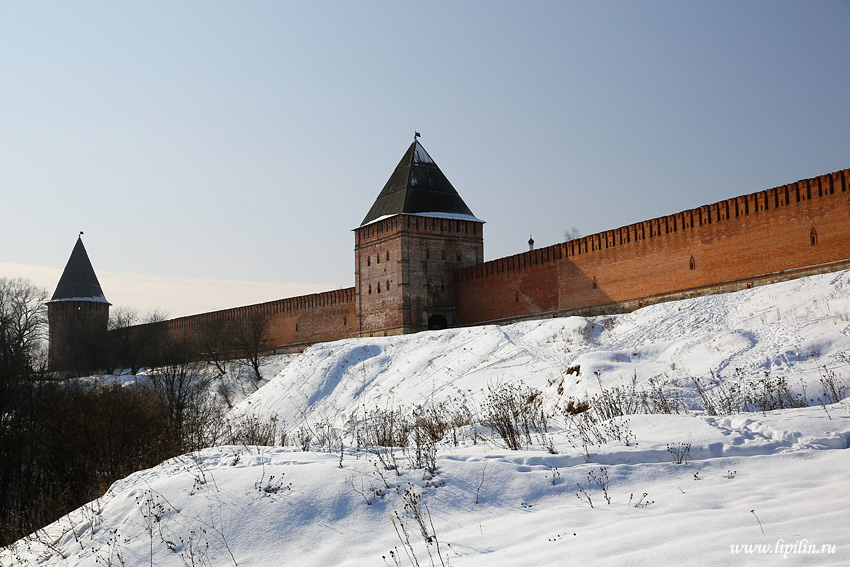 Смоленск – западный щит России
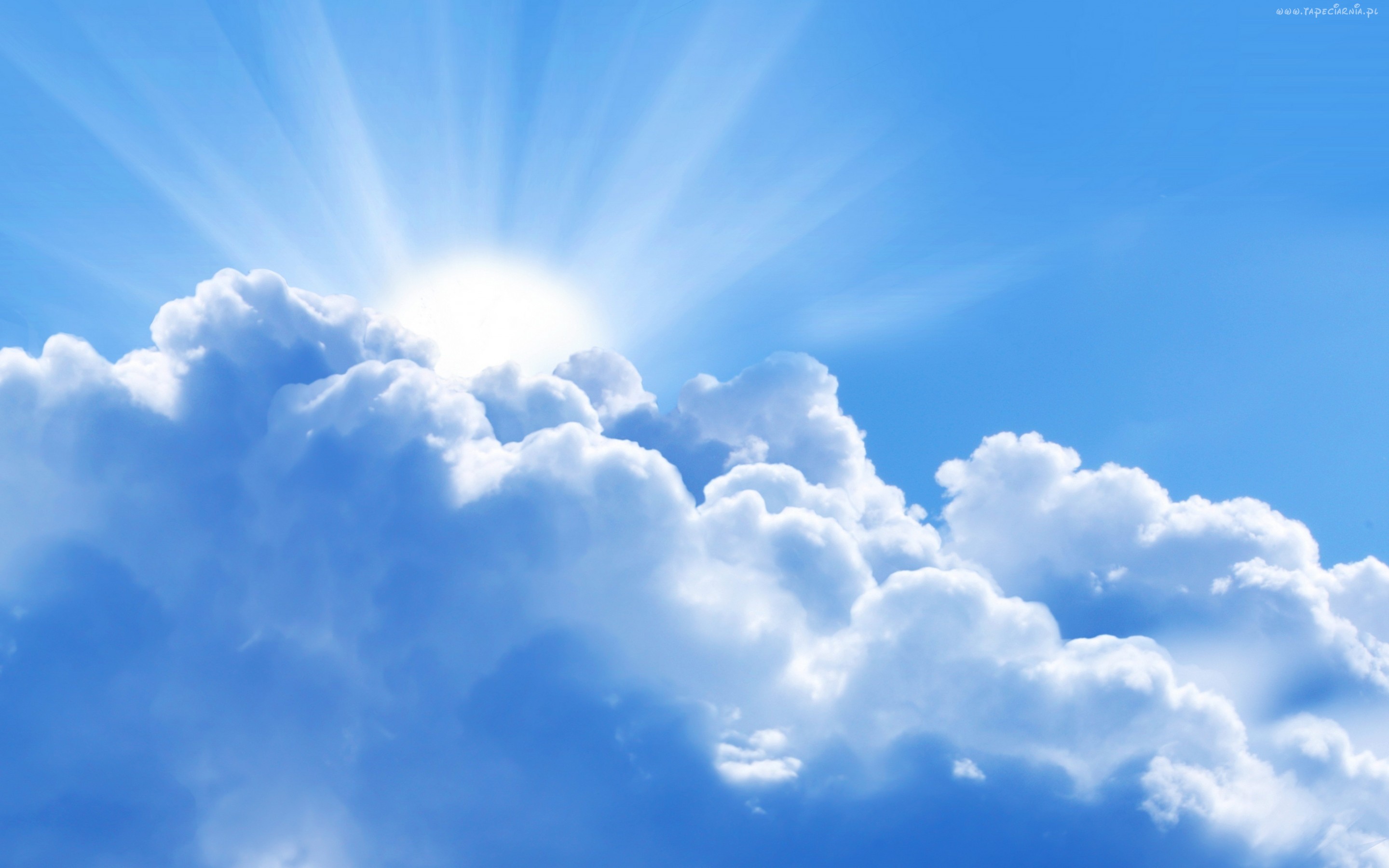 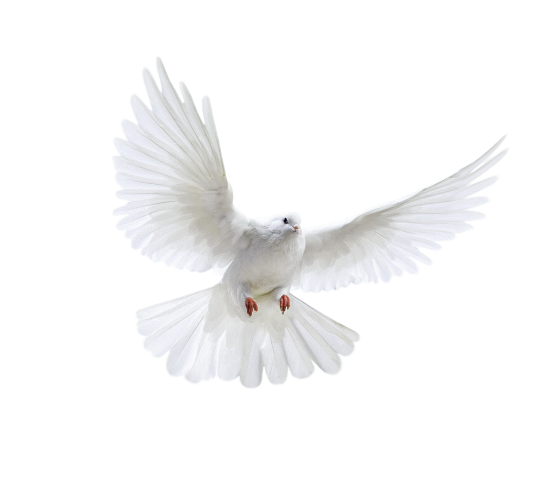 Вопросы по видеосюжету
Какой материал использовался для строительства? Где его брали?

Какое значение для государства имела эта стройка?

Каковы особенности крепостной стены (форма башен, бойницы и т.п.)

Протяженность стены? Количество башен? Высота башен? 

Каковы фортификационные секреты?
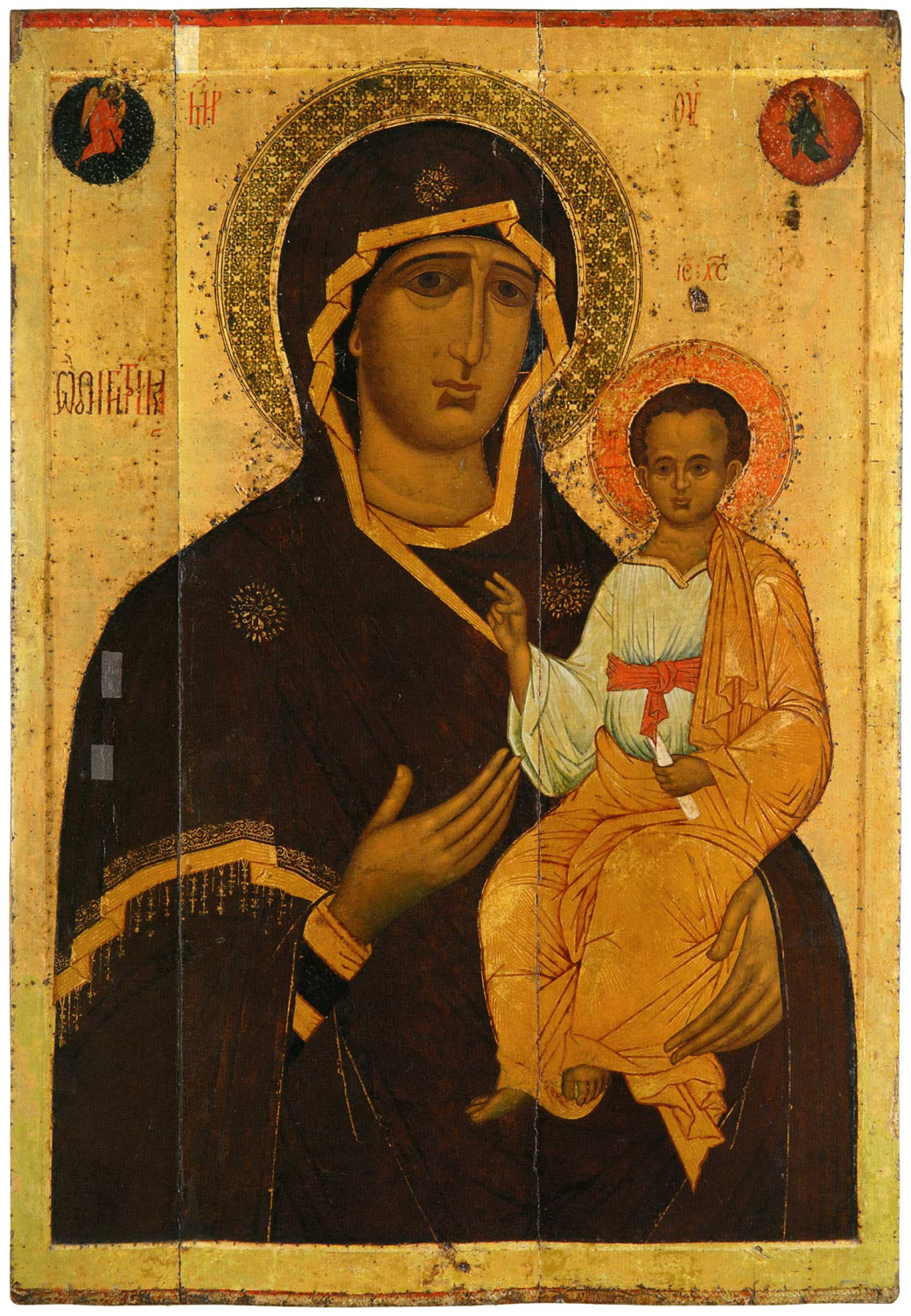 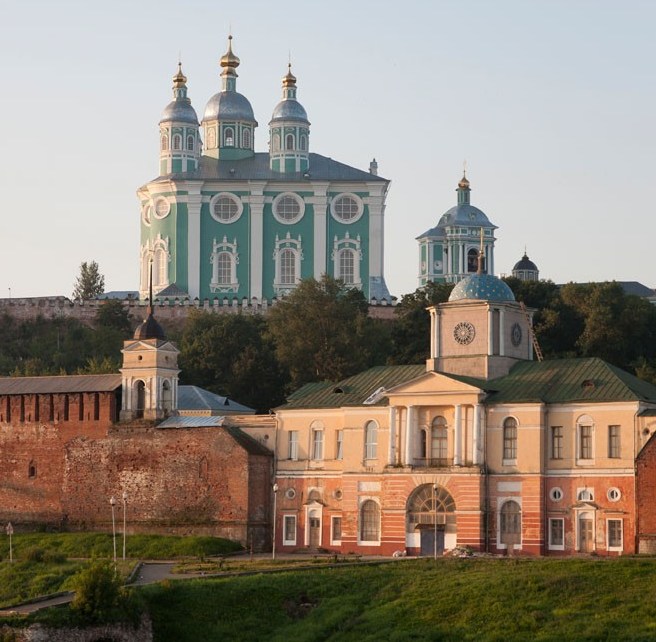 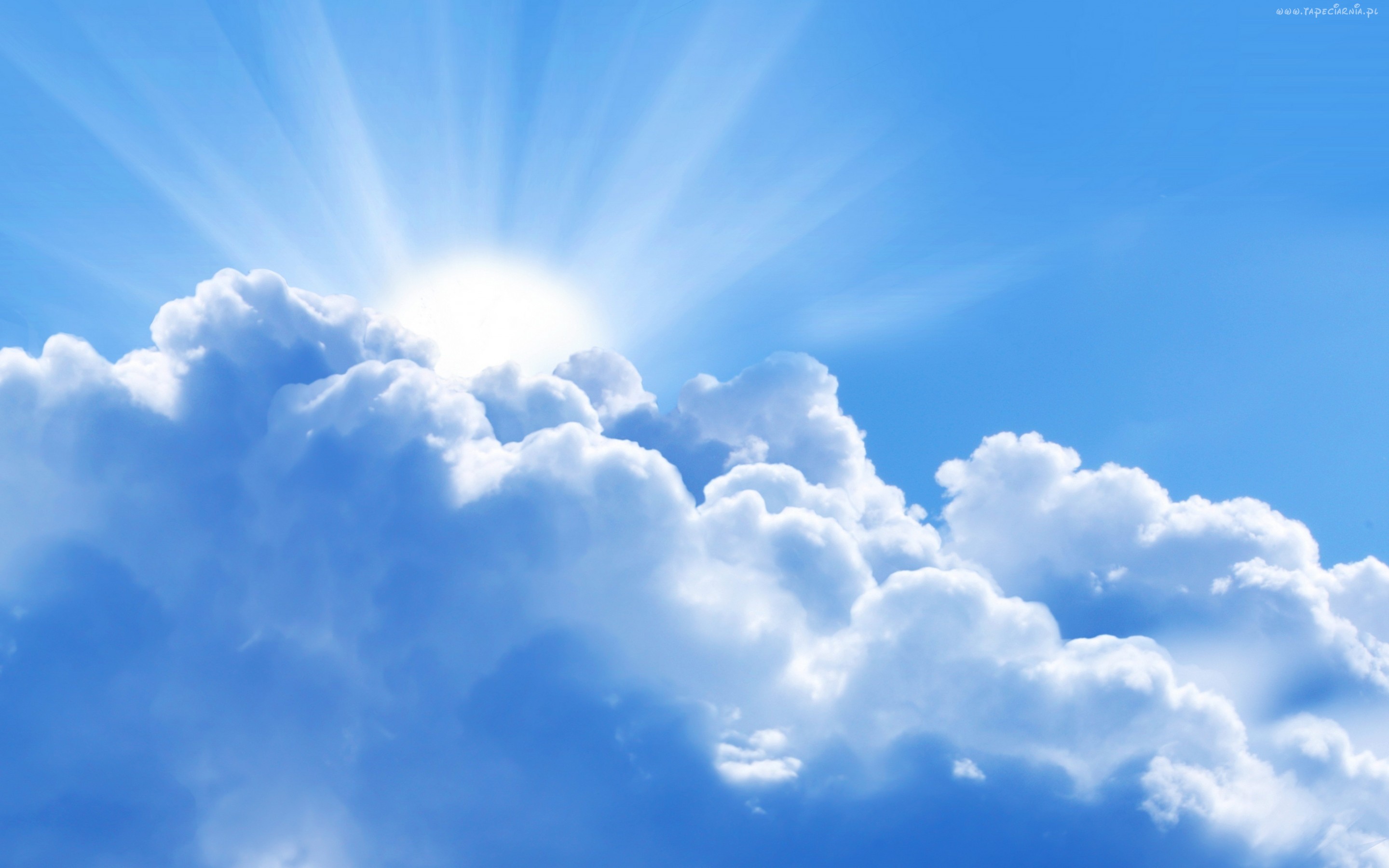 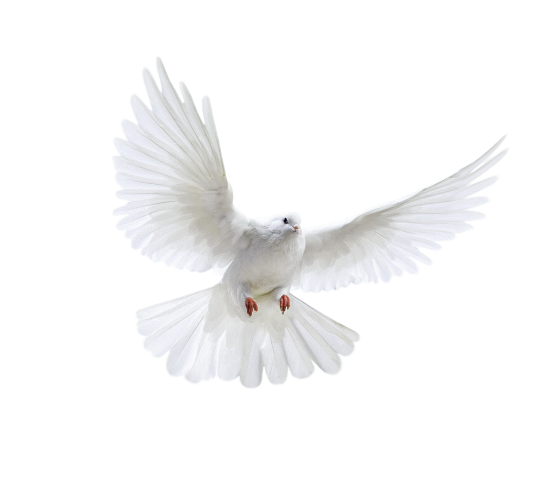 Домашнее задание
Учащимся роздан макет стены с отмеченными сохранившимися участки. 
Дети должны предложить иконы, которые они бы разместили в нишах на башнях  (не только надвратных) 3-5 башен, ребята предлагают мини-проект – историческое и культурологическое обоснование, почему именно тот или иной образ мог бы быть на башне стены, отталкиваясь от истории нашего города.
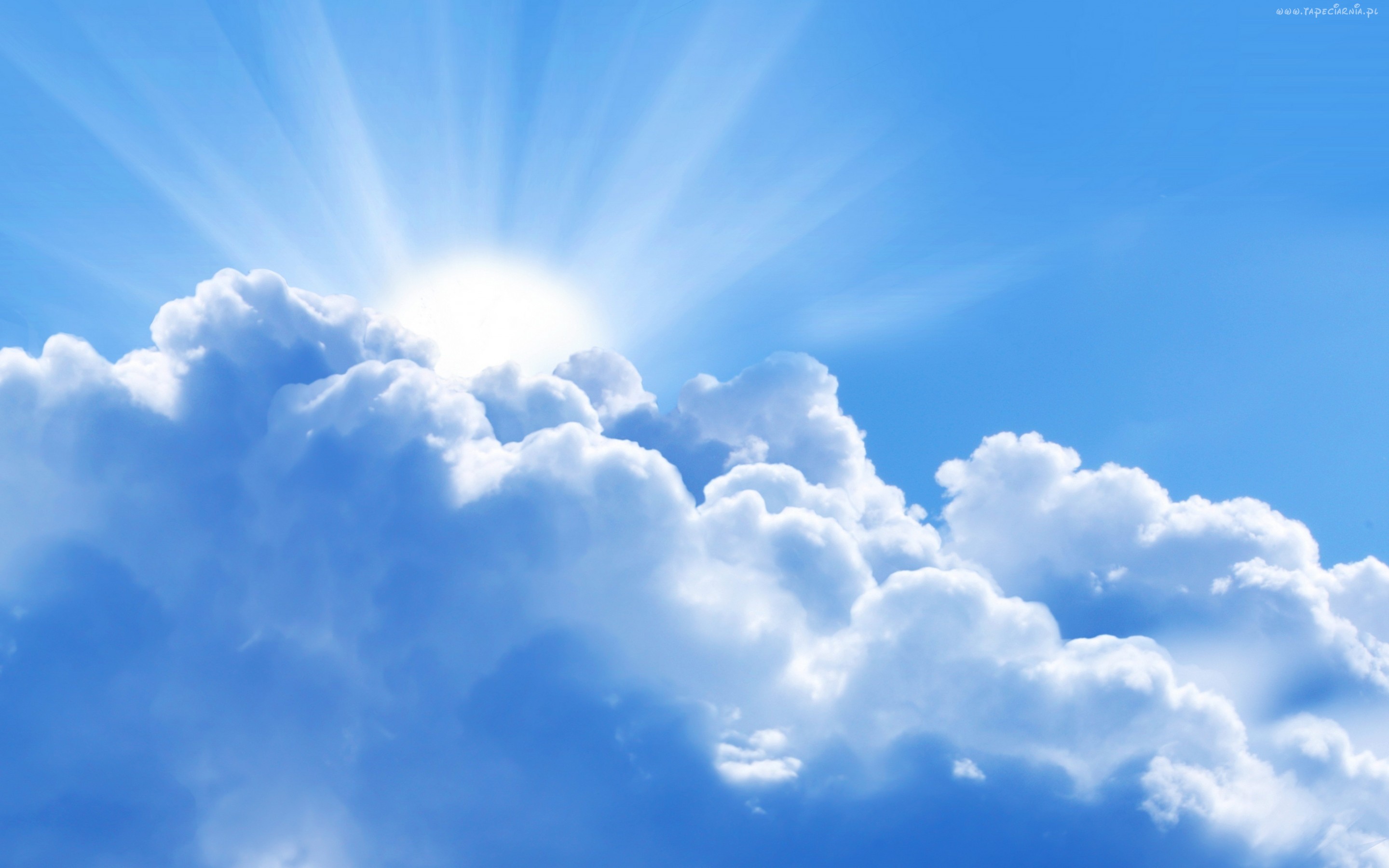 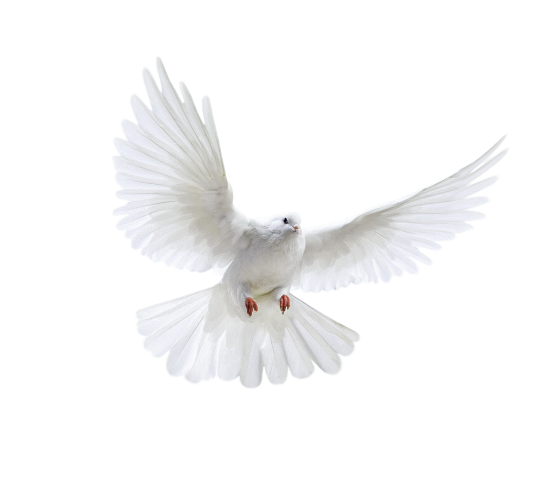 Итог урока. Рефлексия
Что позволило построить такую стену, которая стала важным фортификационным сооружением и ожерельем земли Русской?

Что значит для вас эта стена?

Какой нравственный урок вы вынесли с сегодняшнего занятия?
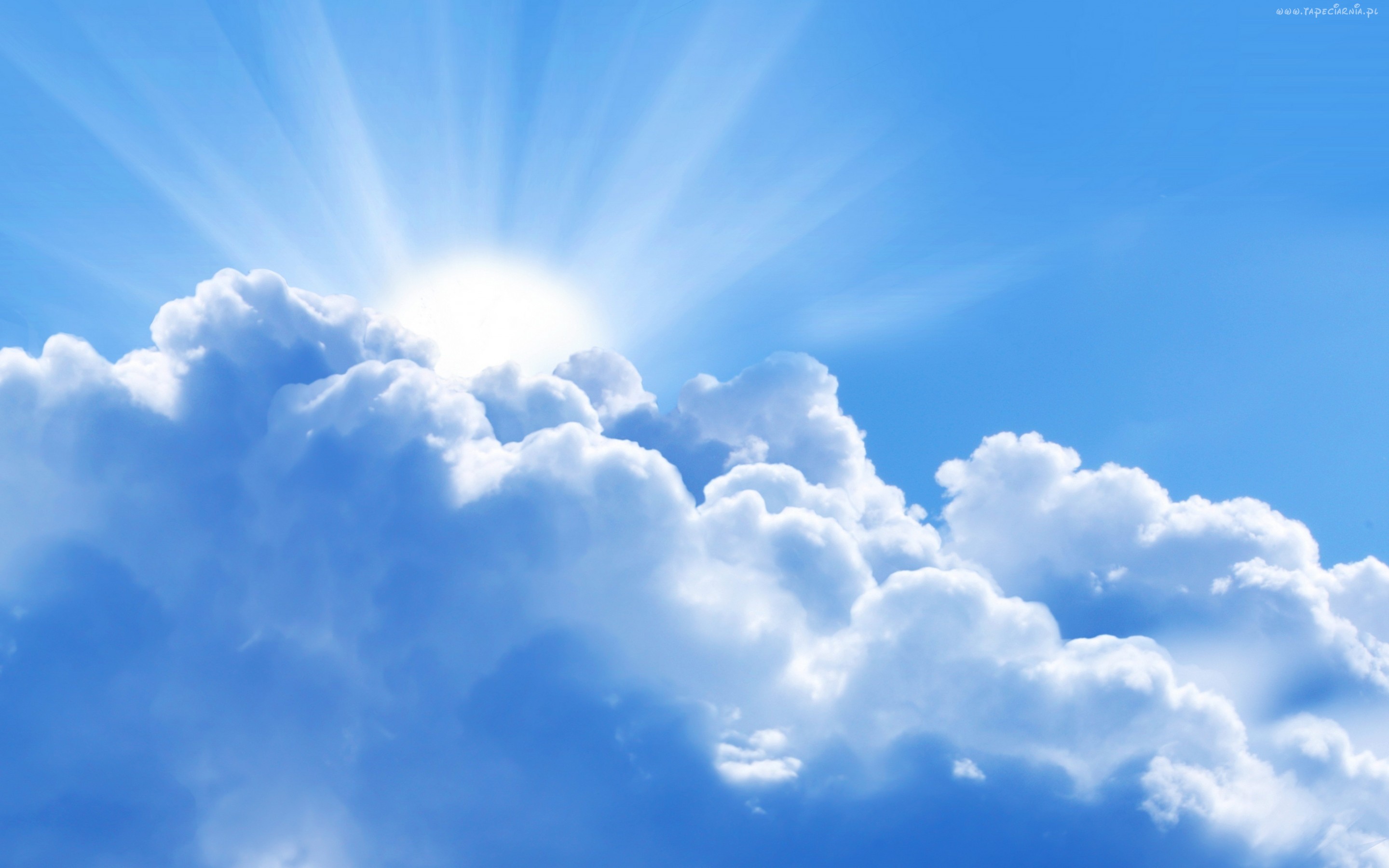 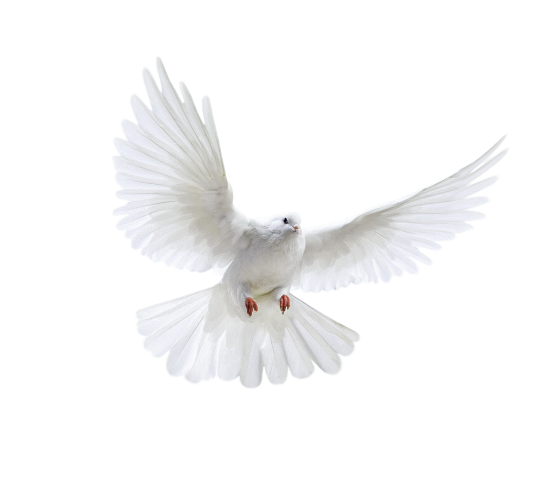 Притча
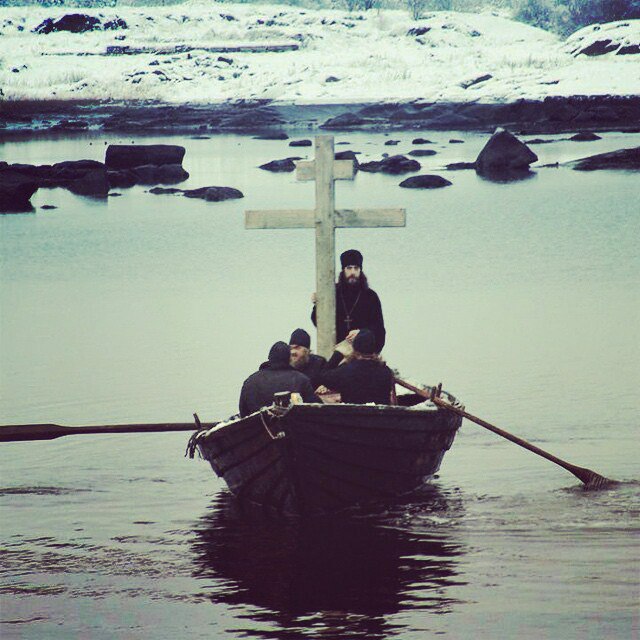 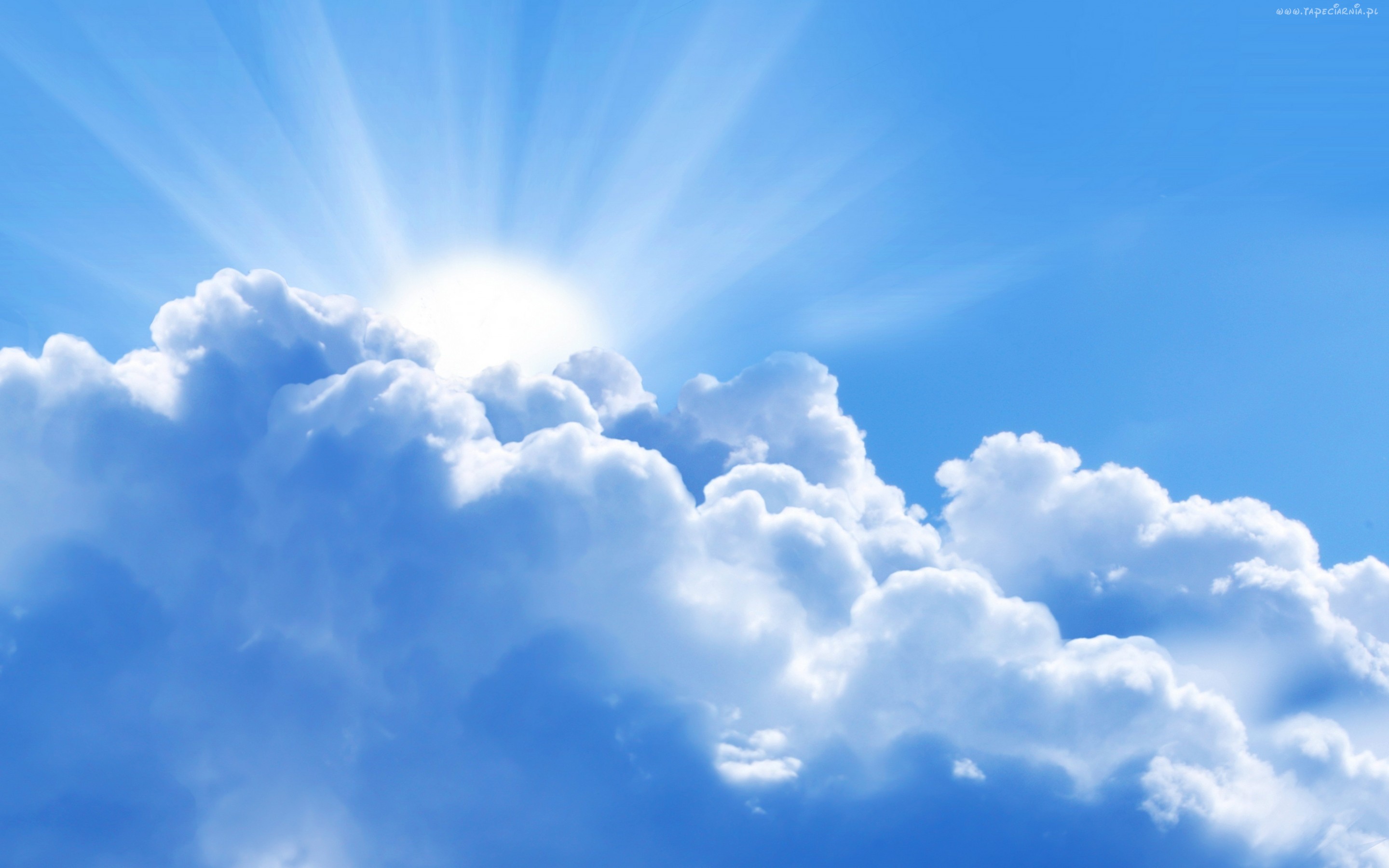 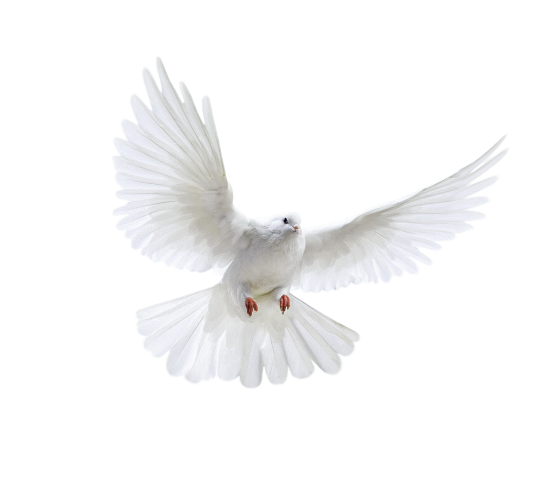 Нравственный вывод
Любой труд в православной традиции сопровождается  молитвой. 

Возможно, крепостная стена и стоит почти полвека, потому что строилась с молитвой.
Благодарю за внимание !